2015 жылға арналған республикалық бюджетті нақтылау туралы
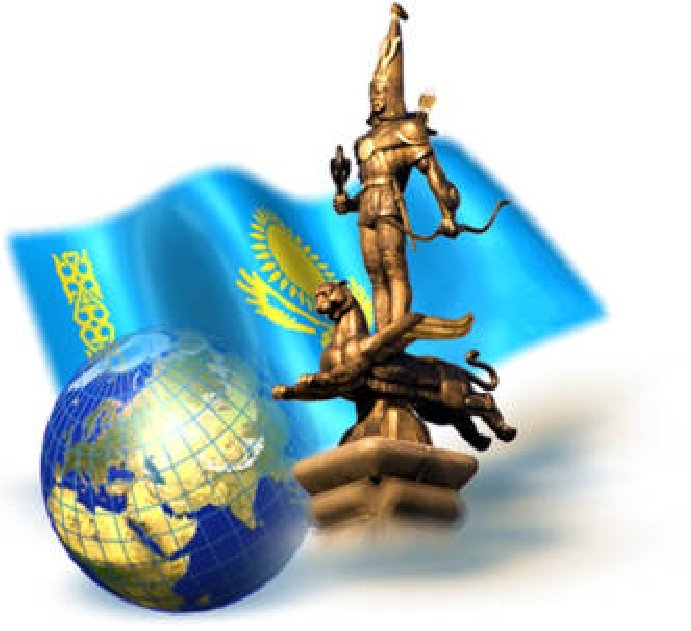 Астана, 2015 жыл
Негізгі макроэкономикалық көрсеткіштер
2
2015 жылға арналған республикалық бюджеттің параметрлері
млрд. теңге
3
2015 жылғы республикалық бюджет кірістері (трансферттер түсімдерінсіз)  болжамының жоспарға қарағанда өзгеруінің факторлық талдауы
4
2015 жылға арналған республикалық бюджет шығыстарын қысқартудың негізгі бағыттары
млрд. теңге
5
Республикалық бюджеттің әлеуметтік салаға жұмсалатын шығыстары
млн. теңге
6
Әлеуметтік саладағы шығыстардың жекелеген бағыттары бойынша тетіктерді және іс-шараларды қайта қарау
млрд. теңге
7
"Жұмыспен қамтудың жол картасы - 2020" бағдарламасын өзектендіру
8
2016 жылдың 1 қаңтарына әлеуметтік саланың жаңа бастамаларын іске асыру мерзімдерін ауыстыру
млрд. теңге
9
"Қазақстан Республикасы көлік жүйесінің инфрақұрылымын дамытудың және ықпалдастырудың 2020 жылға дейінгі мемлекеттік бағдарламасы"
млн. теңге
10
"Бизнестің жол картасы 2020"
млн. теңге
11
"Қазақстан Республикасын индустриялық-инновациялық дамытудың 2015 – 2019 жылдарға арналған мемлекеттік бағдарламасы" (ИИДМБ-2)
млн. теңге
12
"Агробизнес-2020"
млрд. теңге
13
"Өңірлерді дамытудың 2020 жылға дейінгі бағдарламасы"
млн. теңге
14
"Ақбұлақ" 2011-2020 жылдарға
млн. теңге
15
"Қолжетімді тұрғын үй – 2020"
млн. теңге
16
"2011-2020 жылдары тұрғын үй-комуналдық шаруашылығын жаңғырту"
млн. теңге
17
Моноқалаларды дамыту іс-шаралары
млн. теңге
18
"Самұрық-Қазына" ҰӘҚ" АҚ-ның шығыстары
млн. теңге
19
"ЭКСПО-2017" халықаралық көрмесі
млн. теңге
20
"Нұрлы Жол" бағдарламасы – ерекше қезеңнің экономикалық саясатын жүргізудің және әрі қарай дамудың негізі
млрд. теңге
21
Жергілікті атқарушы органдарға нысаналы трансферттер
млрд. теңге
22
Астана қаласы бойынша бюджеттік инвестициялық жобалардың тізбесі
млн. теңге
23
Алматы қаласы бойынша бюджеттік инвестициялық жобалардың тізбесі
млн. теңге
24